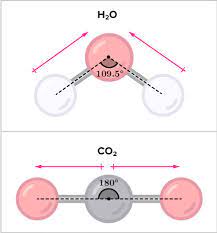 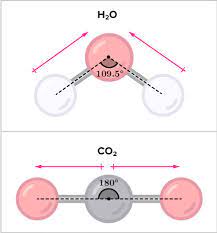 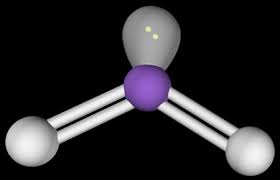 Chapter 10
Chemical Bonding II: Molecular Geometry and Dipoles
10.1: Molecular Geometry
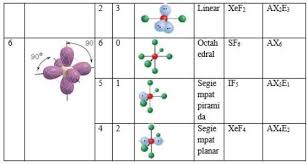 Molecular geometry is the 3D shape of a molecule or compound.
Molecular geometry is the result of the electrons around the CENTRAL ATOM.
Molecular geometry is determined by:
- The number of bonding electrons (Single dots) around the central atom.
- The number of Lone Pair (Pairs of dots) around the central atom.
Molecules in Which Central Atom has No Lone Pairs
If the molecule/compound has no lone pairs its shape is determine solely by how many bonds it can form (aka how many things are connected to it).
Bonds are…two electrons sharing (Covalent) or transferring (Ionic)….so bonds are very negative.
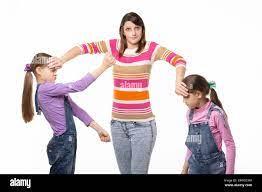 So a molecule orients (arranges its shape) to keep electrons as far from each other as possible.
My analogy is little kids fighting….keep them as far away from each other as possible.
AB2 (Linear)(2 Bonding and 0 Lone Pairs)
The electrons in the bonds repulse each other (same charge)….so you keep them as far from each other as possible.
The central atom can form two bonds and has no lone pairs.
All Group 2
Be
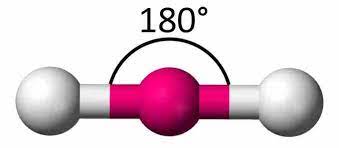 Mg
What do you notice about these?
Like:
Ca
Sr
Ba
Ra
AB3 (Trigonal Planar)(3 Bonding and 0 Lone Pairs)
The electrons in the bonds repulse each other (same charge)….so you keep them as far from each other as possible.
The central atom can form three bonds and has no lone pairs.
Group 3 also has 3+ charges, but we try not to look at transition metal as they act strangely.
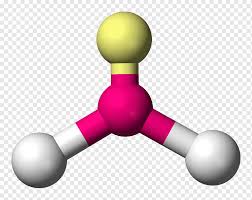 All Group 13
120 ∘
B
Al
Like:
Ga
What do you notice about these?
In
Tl
Uut
AB4 (Tetrahedral)(4 Bonding and 0 Lone Pairs)
The electrons in the bonds repulse each other (same charge)….so you keep them as far from each other as possible.
The central atom can form four bonds and has no lone pairs.
109.5 ∘
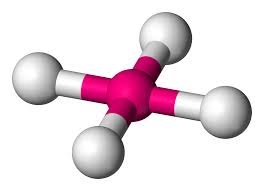 All Group 14
C
Si
Like:
Ge
What do you notice about these?
Sn*
Pb*
Uuq*
Molecules in Which Central Atom has One or More Lone Pairs
Elements with a pair of electrons (A lone pair) make shapes so that the lone pair of e- are as far away from the bonding e- as possible.
Elements with a single lone pair are elements with 5 dots around them…Group 15.
Single Lone Pair
This makes a “Negative” end and a “Positive” end (less negative)…like a magnet.
The ”Lone Pair” is very negative so it pushes the bonds down.
P
AB2E (BENT)(2 Bonding and 1 Lone Pair)
Example does NOT follow ”Octet” (dot rules) and the Lewis Dot diagram will be provided to you.
SO2
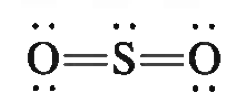 Sulphur Dioxide
Central atom (S) has 2 things (0xygens) bonded to it and 1 Lone Pair.
(Double or triple bonds count as 1)
X
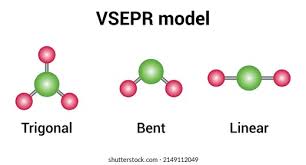 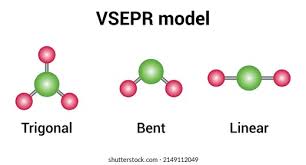 The Lone Pair has a big impact, pushes two bonds away (down).
Bent
Linear
AB3E (Trigonal Pyramidal)(3 Bonding and 1 Lone Pair)
NH3
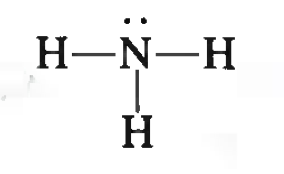 Ammonia
X
Central atom (N) has 3 things (Hydrogens) bonded to it and 1 Lone Pair.
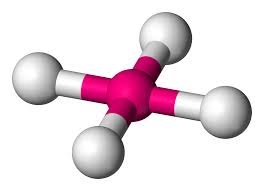 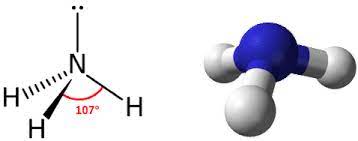 The Lone Pair has a big impact, pushes three bonds away (down).
Assume Tetrahedral
AB2E2 (BENT)
H2O
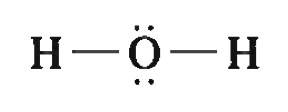 Water
X
Central atom (O) has 2 things (Hydrogens) bonded to it and 2 Lone Pairs.
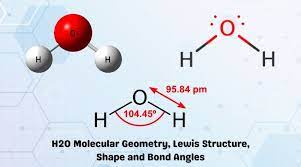 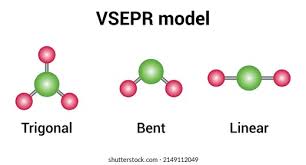 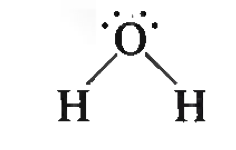 The Lone Pairs have a big impact, pushes two bonds away (down).
Assume Linear
Geometry of Molecules With More than One Central Atom
Molecules with multiple central atoms have a complex geometry that is is a combination of determining central atom individually.
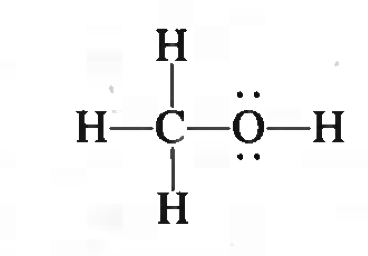 The first central atom ”C” is AB4.
AB4 = Tetrahedral
The second central atom ”O” is AB2E2.
Methanol
AB2E2 = Bent
Geometry of Molecules With More than One Central Atom
Molecules with multiple central atoms have a complex geometry that is is a combination of determining central atom individually.
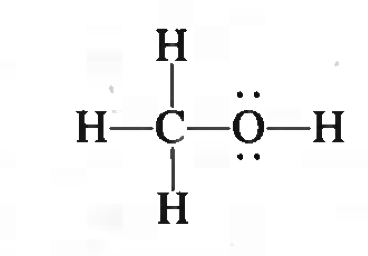 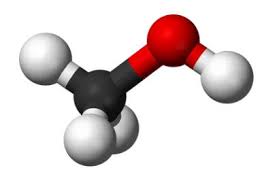 Methanol
Methanol actually looks like.
Guidelines for Applying the VSEPR 	Model(Not sure why this is last...little late no?)
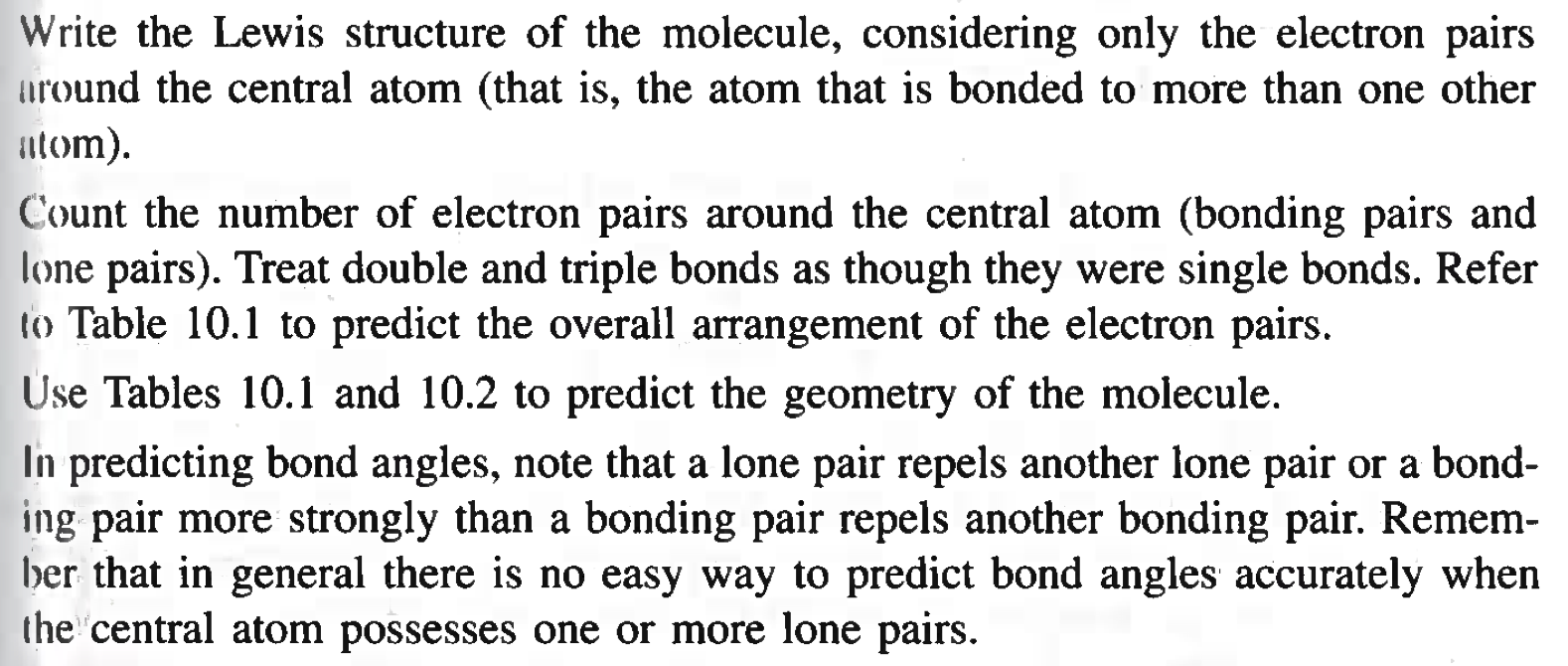 1.
2.
3.
4.
Example 10.1
Use VSEPR model to predict the geometry of the following molecules and ions. a) AsH3, b) OF2
c) AlCl4-, d) I3-, e) C2H4
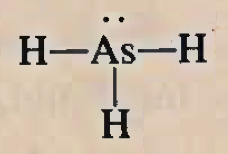 Central atom (As) has 3 things (Hydrogens) bonded to it and 1 Lone Pairs.
AB3E1 = Trigonal Pyramidal
AB3E1 = ???
Another way I remember it is AB3E1 is like nitrogen…nitrogen is trigonal pyramidal.
Example 10.1
Use VSEPR model to predict the geometry of the following molecules and ions. a) AsH3, b) OF2
c) AlCl4-, d) I3-, e) C2H4
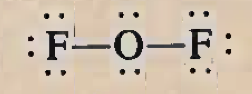 Central atom (O) has 2 things (Fluorines) bonded to it and 2 Lone Pairs.
AB2E2 = Bent
AB2E2 = ???
Another way I remember it is AB2E2 is like water (H2O)…water is ”bent”.
Example 10.1
Use VSEPR model to predict the geometry of the following molecules and ions. a) AsH3, b) OF2
c) AlCl4-, d) I3-, e) C2H4
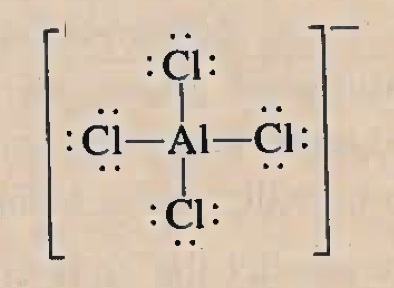 Extra dot (electron) added.
How do I know?  Well how many dots is Al suppose to have?
Dot from Al and a dot from Cl form a bond.
Example 10.1
Use VSEPR model to predict the geometry of the following molecules and ions. a) AsH3, b) OF2
c) AlCl4-, d) I3-, e) C2H4
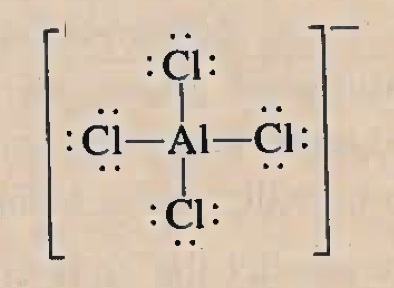 Central atom (Al) has 4 things (Chlorines) bonded to it.
AB4 = ???
AB4 = Tetrahedral
Another way I remember it is AB4 is like Carbon (methane) …methane is tetrahedral.
Example 10.1
Use VSEPR model to predict the geometry of the following molecules and ions. a) AsH3, b) OF2
c) AlCl4-, d) I3-, e) C2H4
Don’t do. Did not learn 3 lone pairs.
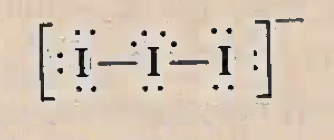 Central atom (I) has 2 things (Iodines) bonded to it and 3 lone pairs.
Example 10.1
Use VSEPR model to predict the geometry of the following molecules and ions. a) AsH3, b) OF2
c) AlCl4-, d) I3-, e) C2H4
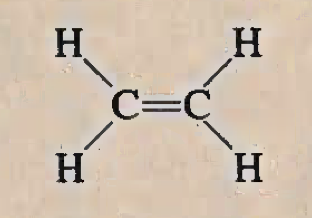 There are 2 central atoms.
So the overall shape of the molecule is a combination of shape around each central atom.
1 Central atom (C) has 3 things (Hydrogens & other Carbon) bonded to it.
1 Central atom (C) has 3 things (Hydrogens & other Carbon) bonded to it.
AB3 =
Trigonal Planar
Trigonal Planar
AB3 =
Example 10.1
Use VSEPR model to predict the geometry of the following molecules and ions. a) AsH3, b) OF2
c) AlCl4-, d) I3-, e) C2H4
Overall Shape:
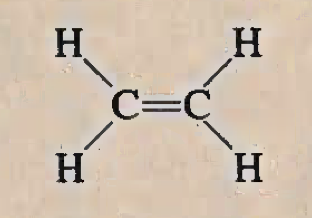 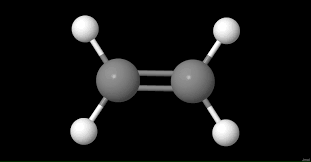 1 Central atom (C) has 3 things (Hydrogens & other Carbon) bonded to it.
1 Central atom (C) has 3 things (Hydrogens & other Carbon) bonded to it.
AB3 =
Trigonal Planar
Trigonal Planar
AB3 =
Example: Practice Exercise 10.1
Use the VSEPR model to predict the geometry of a) SiBr4, b) CS2, and c) NO3-
10.2: Dipole Moment (Polar Bond)
In every chemical bond (Except when two of the SAME element are bonded together) there is a difference in electronegativity.
Electronegativity:
The ability of an atom to draw electrons towards itself.
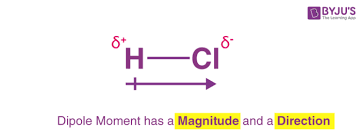 Dipole Moment
A dipole moment shows the difference between elements with an arrow.
10.2: Dipole Moment (Polar Bond – Single Dipole)
The + end is drawn from the LESS electronegative (Positive) end pointing to the more electronegative (negatively charge) end.
For Example:
Cl
H
Cl
H
H is in group 1.
Cl is in group 17.
HCl
(Hydrochloric Acid)
10.2: Dipole Moment (Polar MOLECULE – Multiple Bonds)
The + end is drawn from the LESS electronegative (Positive) end pointing to the more electronegative (negatively charge) end.
For Example:
H
N
H
H
N
H
H
N is in group 15.
NH3
(Ammonium)
H is in group 1.
H
10.2: Dipole Moment (Polar MOLECULE – Multiple Bonds)
The + end is drawn from the LESS electronegative (Positive) end pointing to the more electronegative (negatively charge) end.
Actual Shape:
For Example:
N
N
H
H
H
H
H
H
Overall Dipole
10.2: Dipole Moment (Polar Bond Affected by 3d shape: Linear)
If the Individual dipoles for each bond are in opposite directions in its 3d shape they cancel each other out.
For Example:
The two OPPOSITE and EQUAL dipoles on a LINEAR molecule cancel each other out!
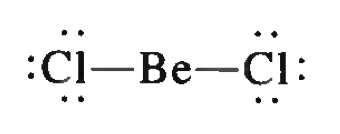 So molecule has NO OVERAL POLARITY.
BeCl2
(Beryllium Chloride)
10.2: Dipole Moment (Polar Bond Affected by 3d shape: Trigonal Planar)
If the Individual dipoles for each bond are in opposite directions in its 3d shape they cancel each other out.
For Example:
The three OPPOSITE and EQUAL dipoles on a TRIGONAL PLANAR molecule cancel each other out!
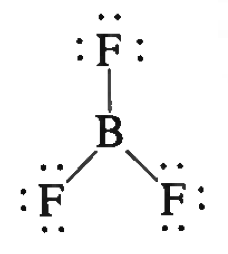 So molecule has NO OVERAL POLARITY.
BF3
(Boron Tetra Fluoride)
10.2: Dipole Moment (Polar Bond Affected by 3d shape: Tetrahedral)
If the Individual dipoles for each bond are in opposite directions in its 3d shape they cancel each other out.
For Example:
The four OPPOSITE and EQUAL dipoles on a TETRAHEDRAL molecule cancel each other out!
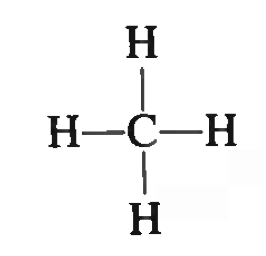 So molecule has NO OVERAL POLARITY.
CH4
(Methane)
Example 10.2
Predict whether each of the following molecules has a dipole moment: a) Ibr (linear), 
b) BF3, (trigonal planar), c) CH2Cl2 (tetrahedral)
“I” and “Br” are right next to each other, but “I” is below “Br” and slightly more electronegative.
Br
I
“I” is in group 17.
Br is in group 17.
Example 10.2
Predict whether each of the following molecules has a dipole moment: a) Ibr (linear), 
b) BF3, (trigonal planar), c) CH2Cl2 (tetrahedral)
If the Individual dipoles for each bond are in opposite directions in its 3d shape they cancel each other out.
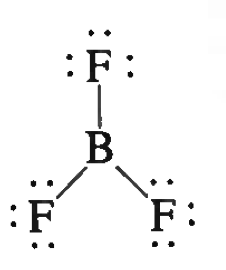 The three OPPOSITE and EQUAL dipoles on a Trigonal Planar molecule cancel each other out!
“B” is in group 13.
So molecule has NO OVERAL POLARITY.
“F” is in group 17.
Example 10.2
Predict whether each of the following molecules has a dipole moment: a) Ibr (linear), 
b) BF3, (trigonal planar), c) CH2Cl2 (tetrahedral)
If the Individual dipoles for each bond are in opposite directions in its 3d shape they cancel each other out.
The three OPPOSITE and EQUAL dipoles on a TETRAHEDRAL molecule cancel each other out!
H
Cl
C
Cl
So molecule has NO OVERAL POLARITY.
H
Example 10.2
Predict whether each of the following molecules has a dipole moment: a) Ibr (linear), 
b) BF3, (trigonal planar), c) CH2Cl2 (tetrahedral)
But hey, why not this version…its polar…
H
92 %
H
Cl
C
Cl
H
C
Cl
H
Cl
8 %
Different versions is called…..resonance.
Example: Practice Exercise 10.2
Does the AlCl3 molecule have a dipole moment? EXPLAIN.
Key Words
Bond order (P. 433)

Boding molecular 
Orbital (P. 430) 

Delocalized molecular orbital (P. 438)
Valence Shell Electron Pair Repulsion (VSEPR) model (P.400)